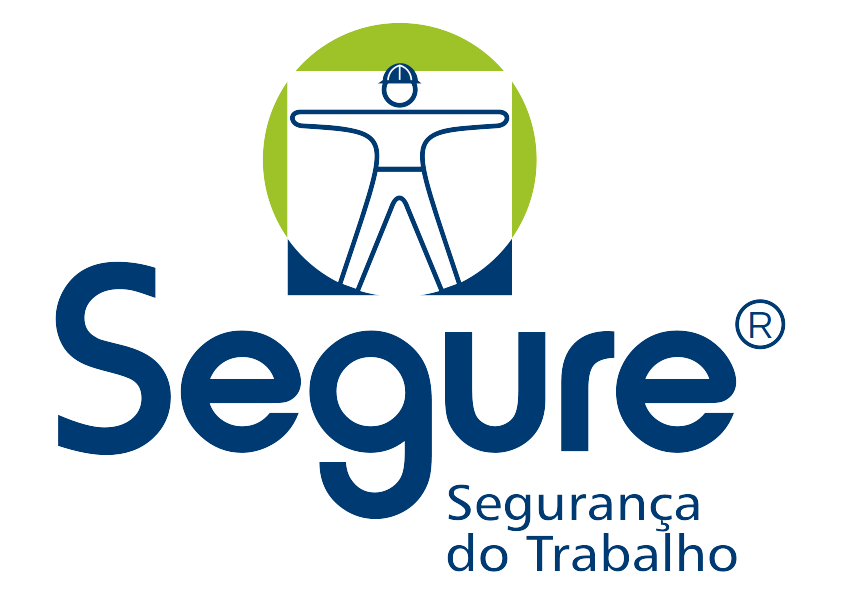 Quem somos?
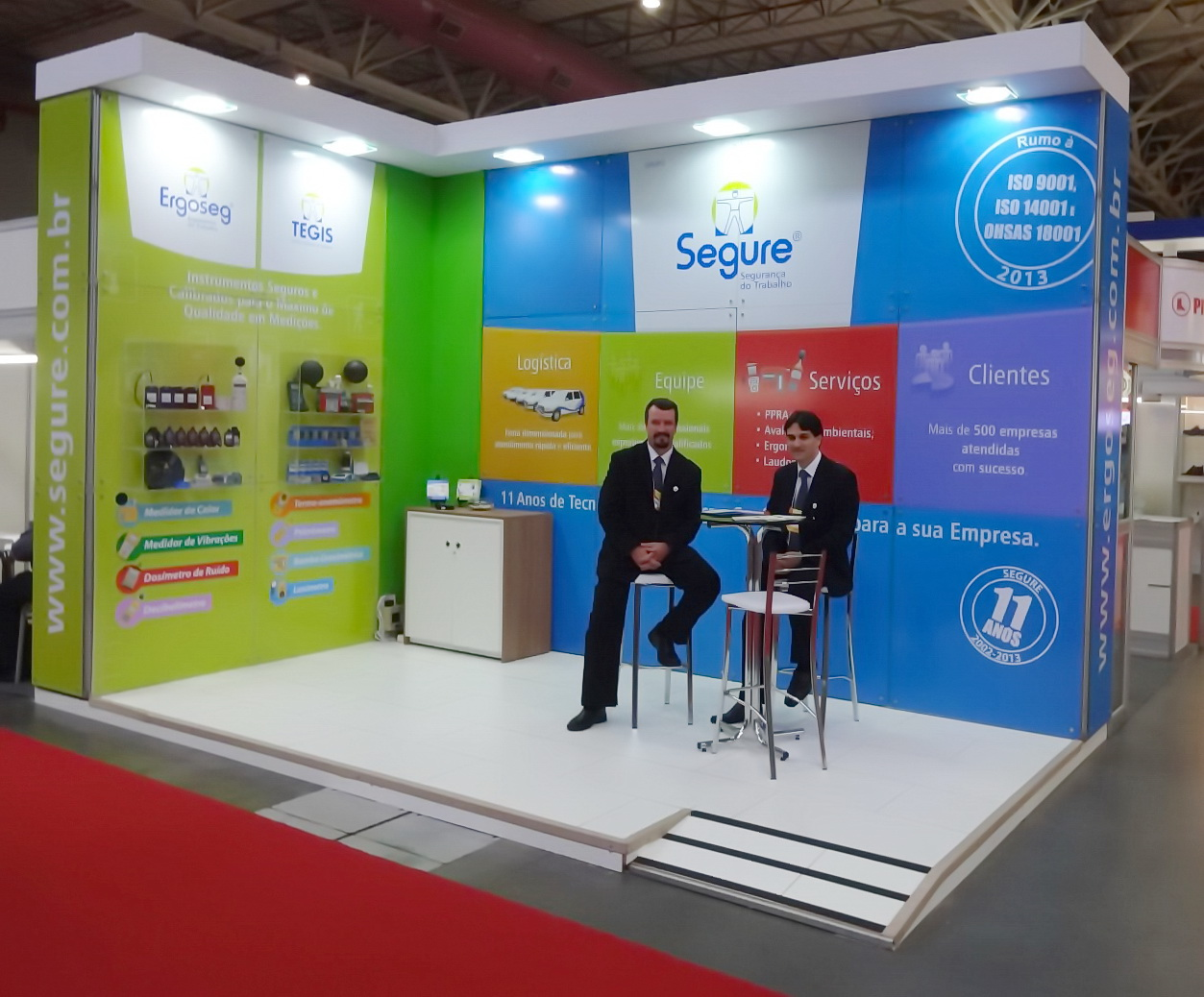 A Segure foi fundada em 23 de Janeiro de 2002 pelo Eng. Me. Laurence Ricardo Adorno (Eng. Mecânico, Eng. Segurança do Trabalho e Mestre em Ergonomia).

A Segure é uma empresa especializada em Segurança do Trabalho, desenvolvedora de métodos inovadores de implantação e análise ergonômica, visando o aperfeiçoamento e organização dos postos de trabalho dos Clientes, para atividades operacionais e administrativas.
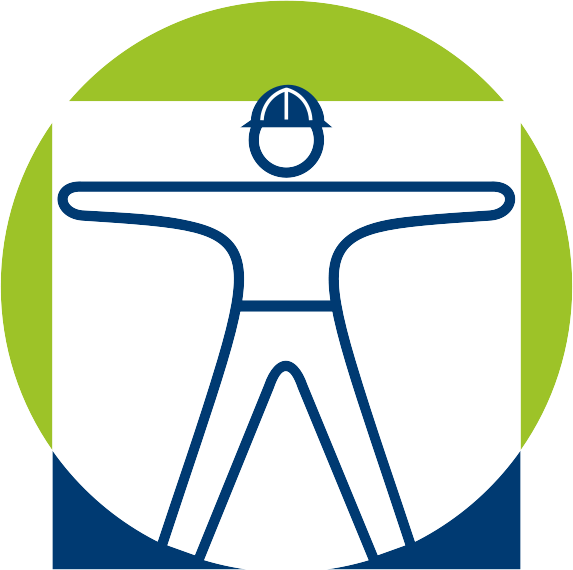 Nossos serviços!
Atuando em empresas de diversos segmentos, tais como: petroquímica, energia, metalmecânica, distribuição de petróleo, montagem industrial, transporte de produtos perigosos e serviços, a Segure realiza serviços de:

 PPRA (NR-09)
Avaliações Ambientais
Assessoria
PPR
Ergonomia
Laudos Técnicos.
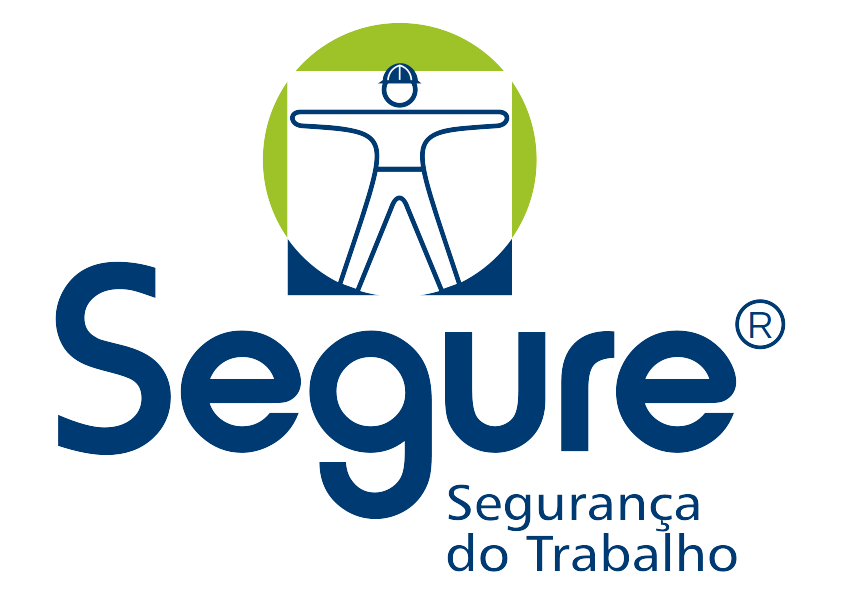 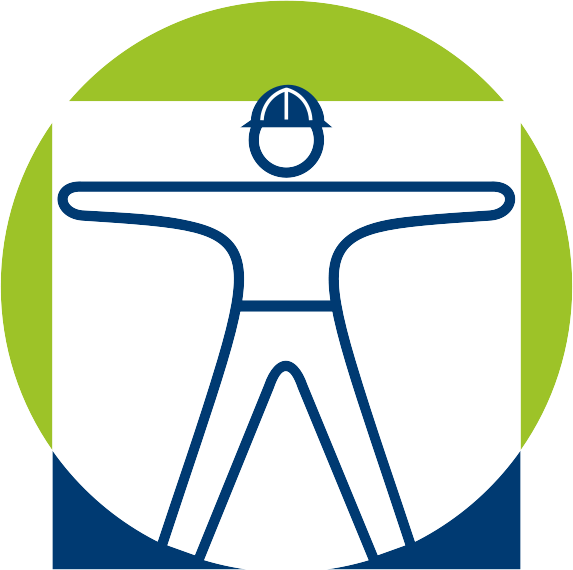 Política SGI!
A Segure está comprometida com o Sistema de Gestão Integrado (SGI), através das seguintes diretrizes:

Satisfação dos Clientes;
Satisfação dos Colaboradores;
Atendimento de Requisitos;
Melhoria continua do SGI;
Resultado do negócio;
Garantir a saúde e segurança dos colaboradores;
Assegurar a sustentabilidade ambiental buscando a proteção do meio ambiente e da prevenção da poluição;
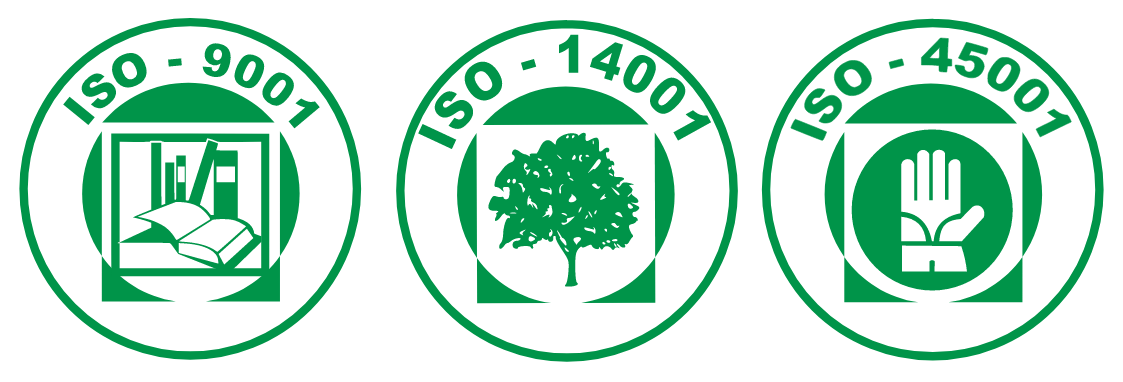 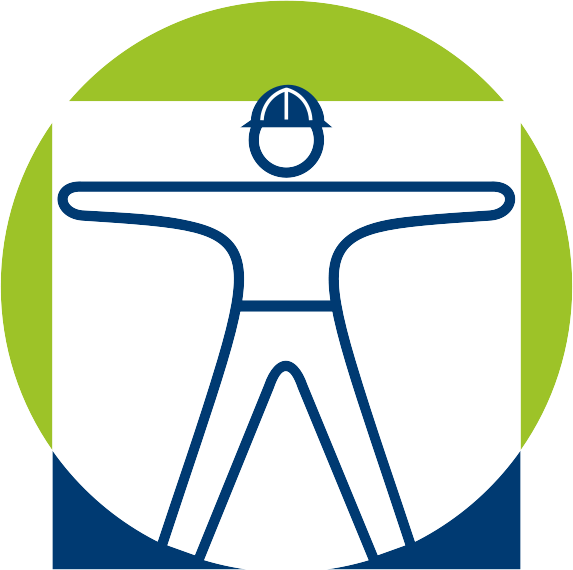 Nossos contatos!
www.segure.com.br
(+51) 3425-0218
(+51) 99339-7204
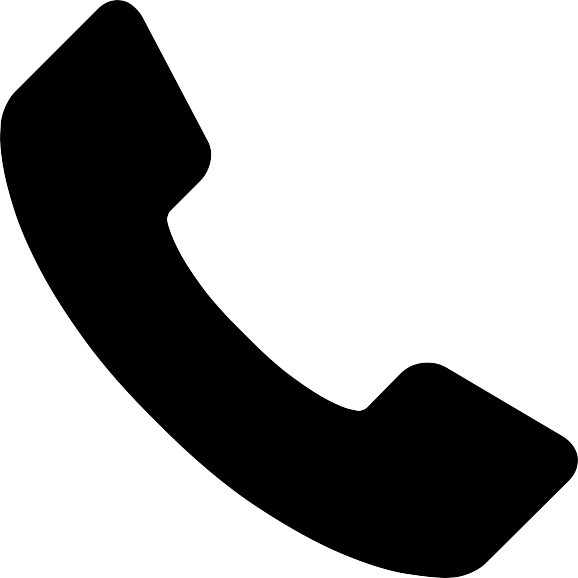 Rua Sete Povos, 78 - Canoas, RS
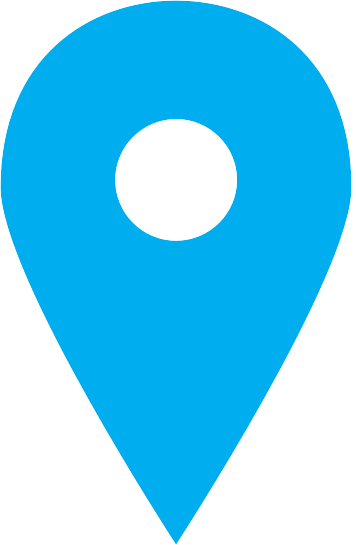 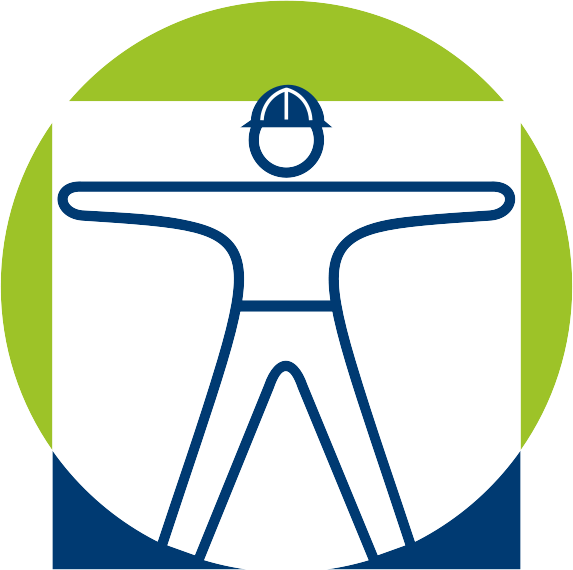